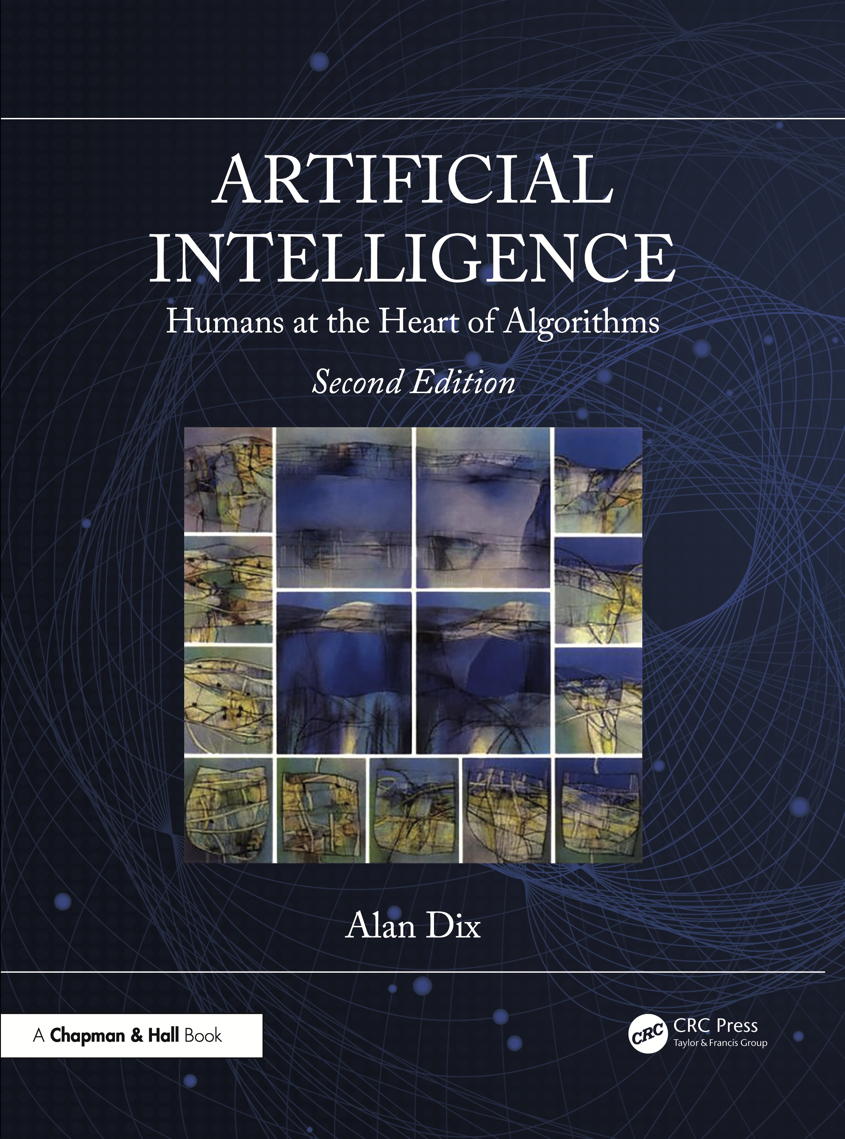 Chapter 20
When things go wrong
[Speaker Notes: List of Figures

20.1	Increasing opacity in more complex algorithms.	316
20.2	Bias entering at different stages in machine learning.	317
20.3	Google image search ``Professor'' 13th Feb 2019 -- 15 images, 10 white males.	319
20.4	Google image search ``CEO'' 13th Feb 2019 -- 14 individual images, 9 white males.	319]
Increasing opacity in more complex algorithms
rules and regulations

ordinary code

classic AI

machine learning and neural nets
increasingopacity
Fig. 20.1
[Speaker Notes: 20.1	Increasing opacity in more complex algorithms.	316]
Bias entering at different stages in machine learning
trainingdata
societal bias in goals
objectivefunction
learning
past bias intraining data
learnt      rules
choice offeatures
‘best’ may be biased
Fig. 20.2
[Speaker Notes: 20.2	Bias entering at different stages in machine learning.	317

bias/sources-of-bias.png]
Google image search “Professor” (13th Feb 2019) 15 images, 10 white male
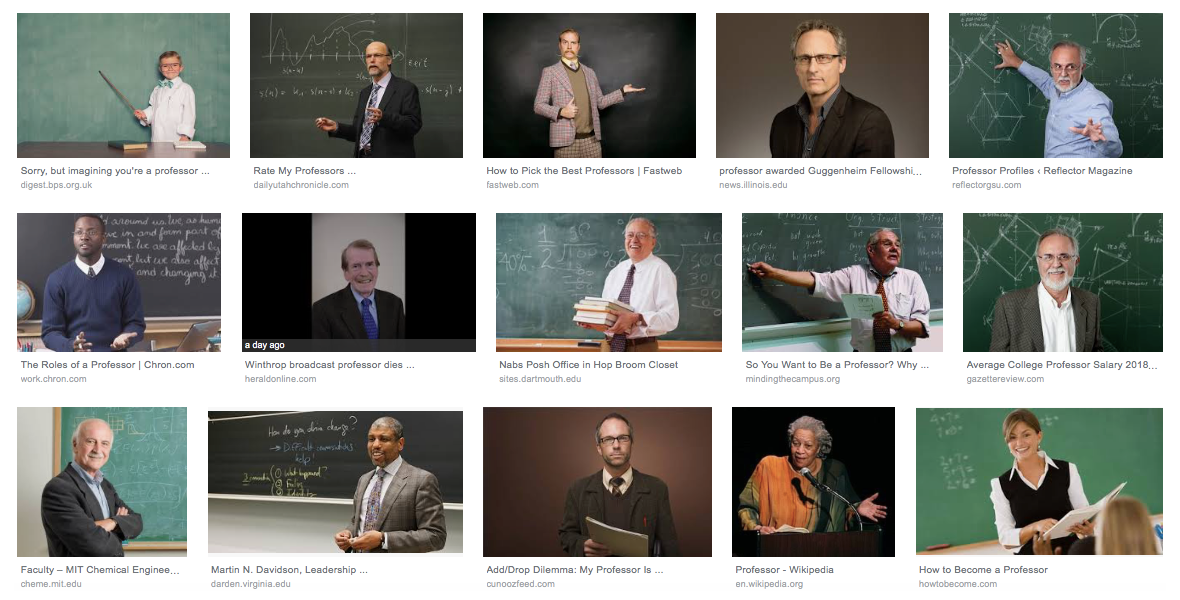 Fig. 20.3
[Speaker Notes: 20.3	Google image search ``Professor'' 13th Feb 2019 -- 15 images, 10 white males.	319

bias/Google-professor-13-Feb-2019.png]
Google image search “CEO” (13th Feb 2019)14 individual images, 9 white male
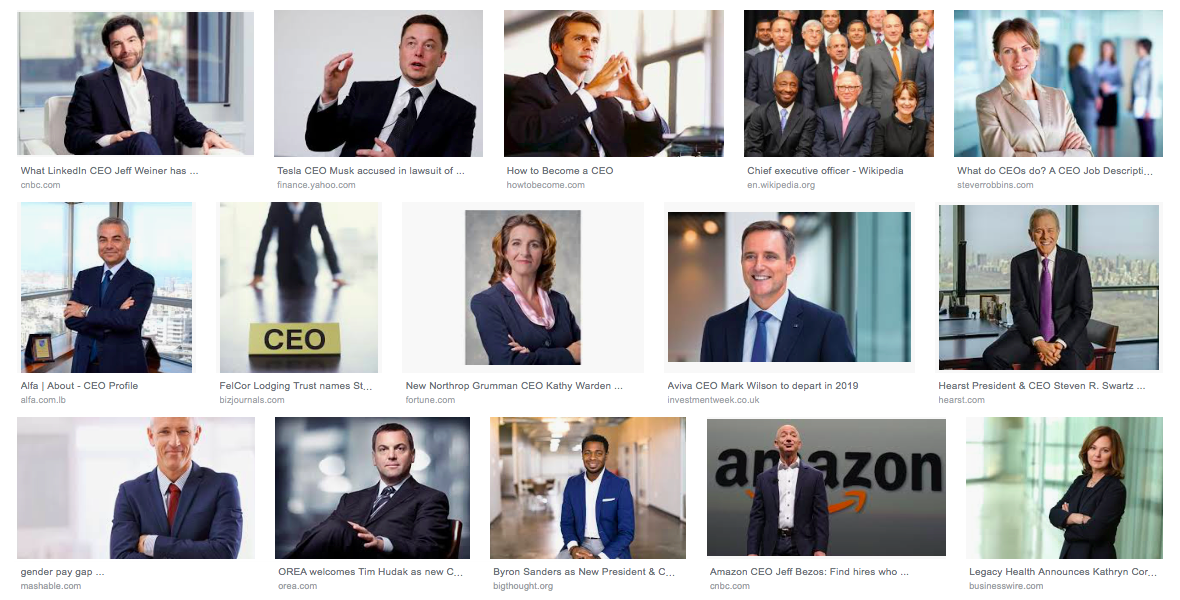 Fig. 20.4
[Speaker Notes: 20.4	Google image search ``CEO'' 13th Feb 2019 -- 14 individual images, 9 white males.	319

bias/Google-CEO-13-Feb-2019.png]
Table 20.1 Data Used in Exercises 20.1 and 20.2. Key: M–Mathematics, S–Science, L–Language, H–History.
XY 	height 	M 	S 	L 	H 	apt A 	apt B
	X 	1.53 	N 	N 	Y 	Y 	0 	3
	X 	1.56 	N 	Y 	Y 	Y 	2 	3
	Y 	1.68 	N 	Y 	N 	N 	2 	0
	Y 	1.6 	Y 	Y 	Y 	N 	3 	2
	Y 	1.65 	Y 	Y 	N 	Y 	3 	1
	Y 	1.65 	Y 	Y 	Y 	N 	3 	3
	X 	1.56 	N 	Y 	Y 	Y 	2 	3
	X 	1.52 	Y 	N 	N 	Y 	1 	1
	X 	1.56 	Y 	N 	Y 	N 	0 	3
	Y 	1.71 	N 	Y 	N 	N 	2 	0
[Speaker Notes: Table 20.1   Data Used in Exercises 20.1 and 20.2. Key: M–Mathematics, S–Science, L–Language, H–History..    327

.]
Table 20.1 (ctd)  Data Used in Exercises 20.1 and 20.2. Key: M–Mathematics, S–Science, L–Language, H–History.
XY 	height 	M 	S 	L 	H 	apt A 	apt B
	X 	1.54 	N 	N 	Y 	Y 	0 	3
	Y 	1.75 	N 	Y 	N 	N 	2 	0
	X 	1.53 	N 	N 	N 	Y 	0 	0
	Y 	1.63 	N 	Y 	N 	N 	2 	0
	X 	1.58 	N 	Y 	Y 	Y 	3 	3
	Y 	1.63 	Y 	Y 	N 	N 	3 	0
	Y 	1.69 	N 	Y 	N 	Y 	3 	0
	X 	1.56 	Y 	N 	Y 	Y 	1 	3
	Y 	1.6 	Y 	Y 	Y 	N 	3 	2
	X 	1.63 	N 	N 	Y 	N 	0 	2
[Speaker Notes: Table 20.1   Data Used in Exercises 20.1 and 20.2. Key: M–Mathematics, S–Science, L–Language, H–History..    327

.]
Table 20.2 First Dataset Used in Exercise 20.3
x	y	x	y	x	y
	1.804 	4.344 	1.219 	3.050 	1.275 	3.966
	1.671 	4.609 	1.324 	3.463 	3.665 	3.298
	4.845 	3.538 	3.542 	2.357 	4.876 	3.535
	1.821 	4.301 	1.832 	2.642 	4.664 	3.651
	1.777 	4.645 	4.338 	2.706 	2.464 	3.357
	4.362 	2.600 	4.189 	4.021 	1.264 	4.161
	1.735 	3.849 	4.383 	2.113 	1.283 	3.969
	4.014 	1.477 	4.577 	2.373 	1.509 	4.118
	4.846 	4.151 	1.330 	3.669 	1.458 	3.351
	4.167 	3.277 	3.990 	2.056 	3.807 	3.298
	4.856 	3.372 	1.114 	3.909 	1.862 	5.366
	1.233 	3.442 	0.978 	4.113 	4.144 	2.072
	4.607 	2.574 	4.786 	1.899 	3.780 	3.388
	1.746 	3.680
[Speaker Notes: Table 20.2    First Dataset Used in Exercise 20.3    327]
Table 20.3 Second Dataset Used in Exercise 20.3
x	y	x	y	x	y
	1.809 	2.160 	2.214 	2.341 	4.743 	1.852
	3.971 	1.430 	4.268 	3.946 	3.410 	3.594
	2.943 	1.849 	4.564 	2.526 	2.225 	2.172
	4.534 	2.325 	1.810 	3.400 	3.771 	3.573
	3.499 	2.309 	2.204 	3.609 	2.558 	4.856
	4.340 	2.065 	2.472 	4.136 	3.269 	3.593
	4.479 	3.830 	1.803 	1.955 	1.937 	1.842
	3.384 	3.684 	2.517 	3.792 	4.295 	2.658
	4.319 	2.553 	1.698 	1.542 	1.979 	3.460
	2.367 	4.100 	1.971 	3.457 	4.449 	3.834
	4.460 	3.668 	4.101 	2.024 	2.499 	3.835
	2.311 	1.134 	4.450 	4.447 	3.947 	2.009
	1.673 	3.604 	1.712 	1.934 	1.743 	2.653
	3.793 	4.317
[Speaker Notes: Table 20.3    Second Dataset Used in Exercise 20.3    328]